Классный час
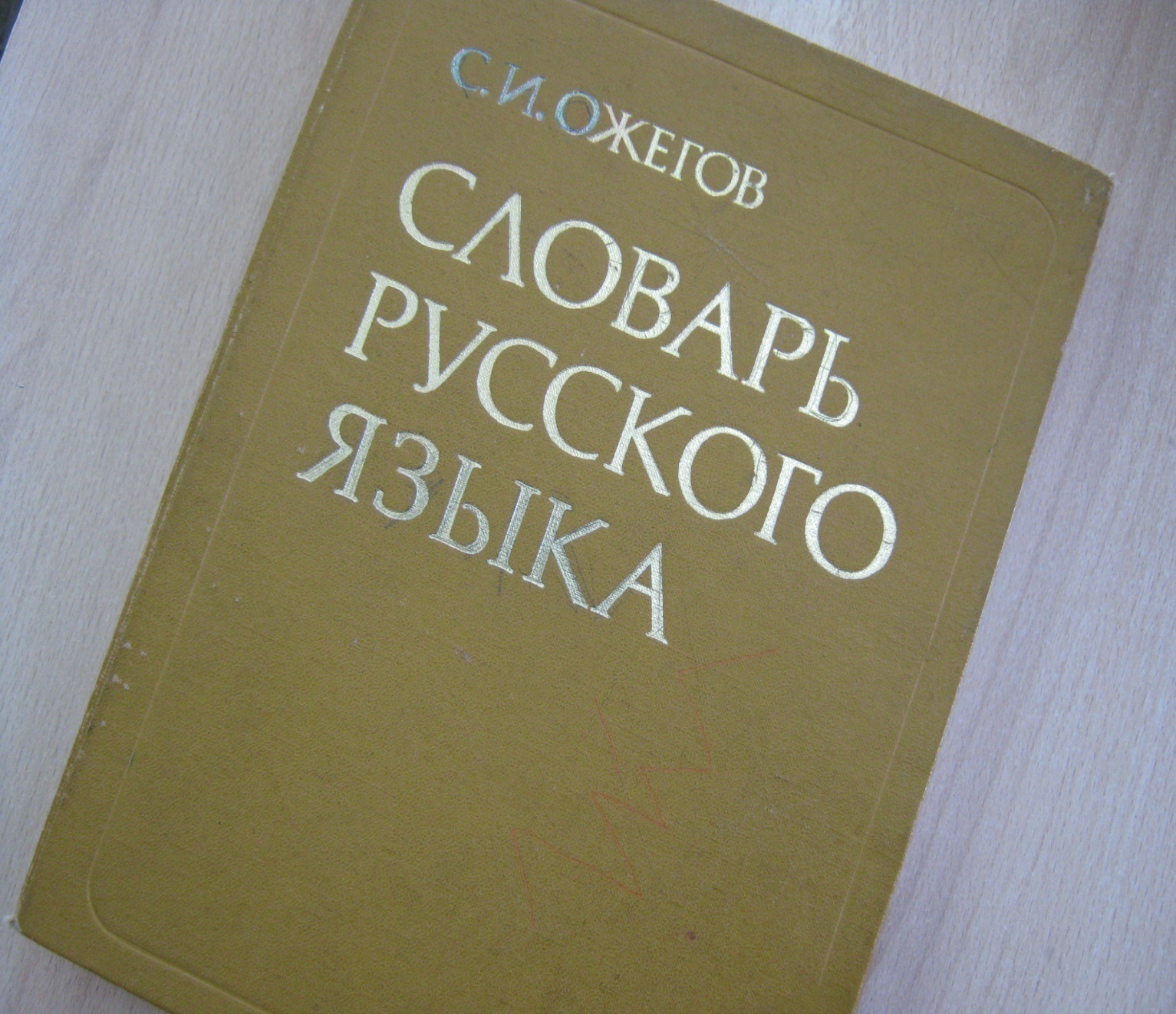 Тайны слов
Мы в театре
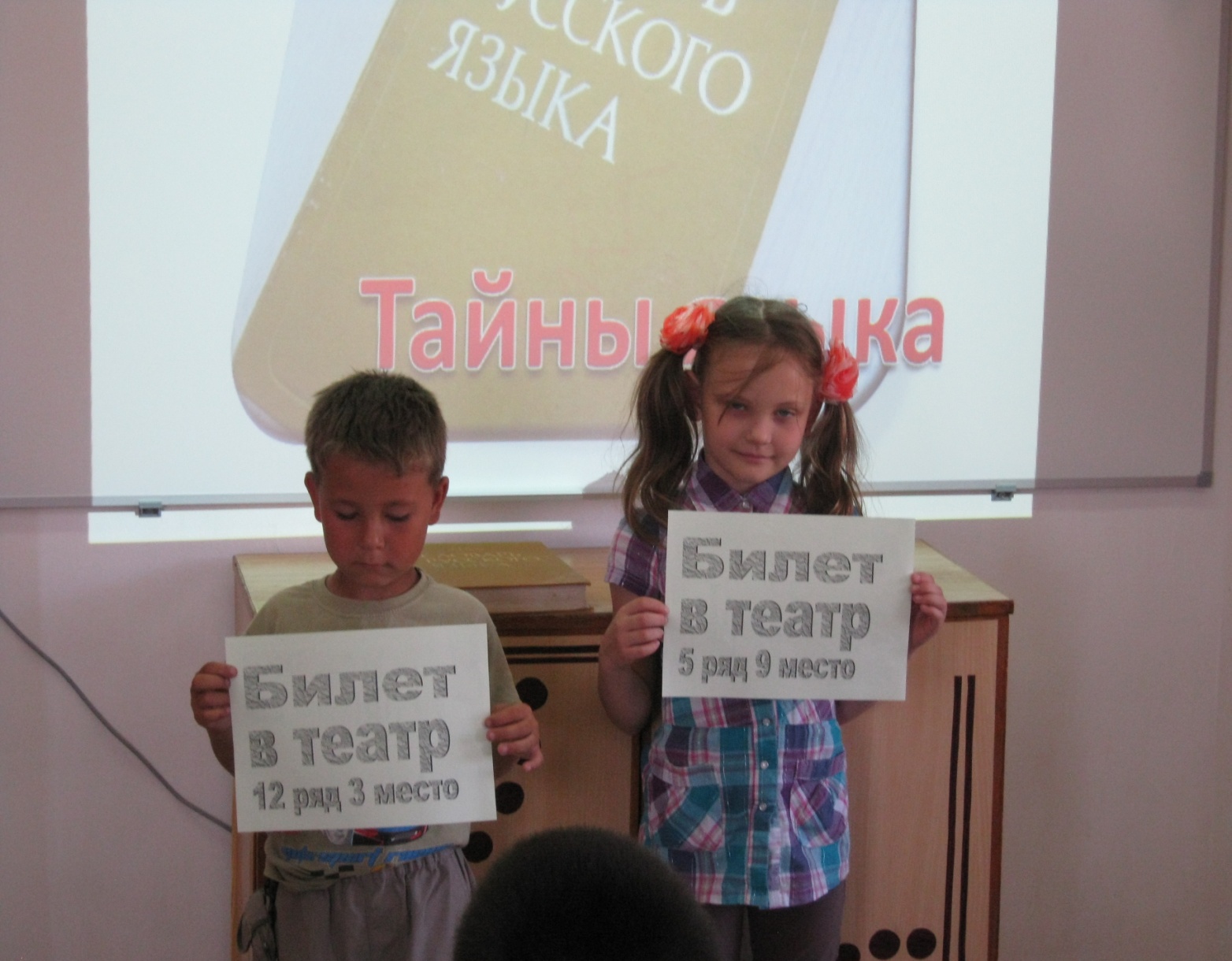 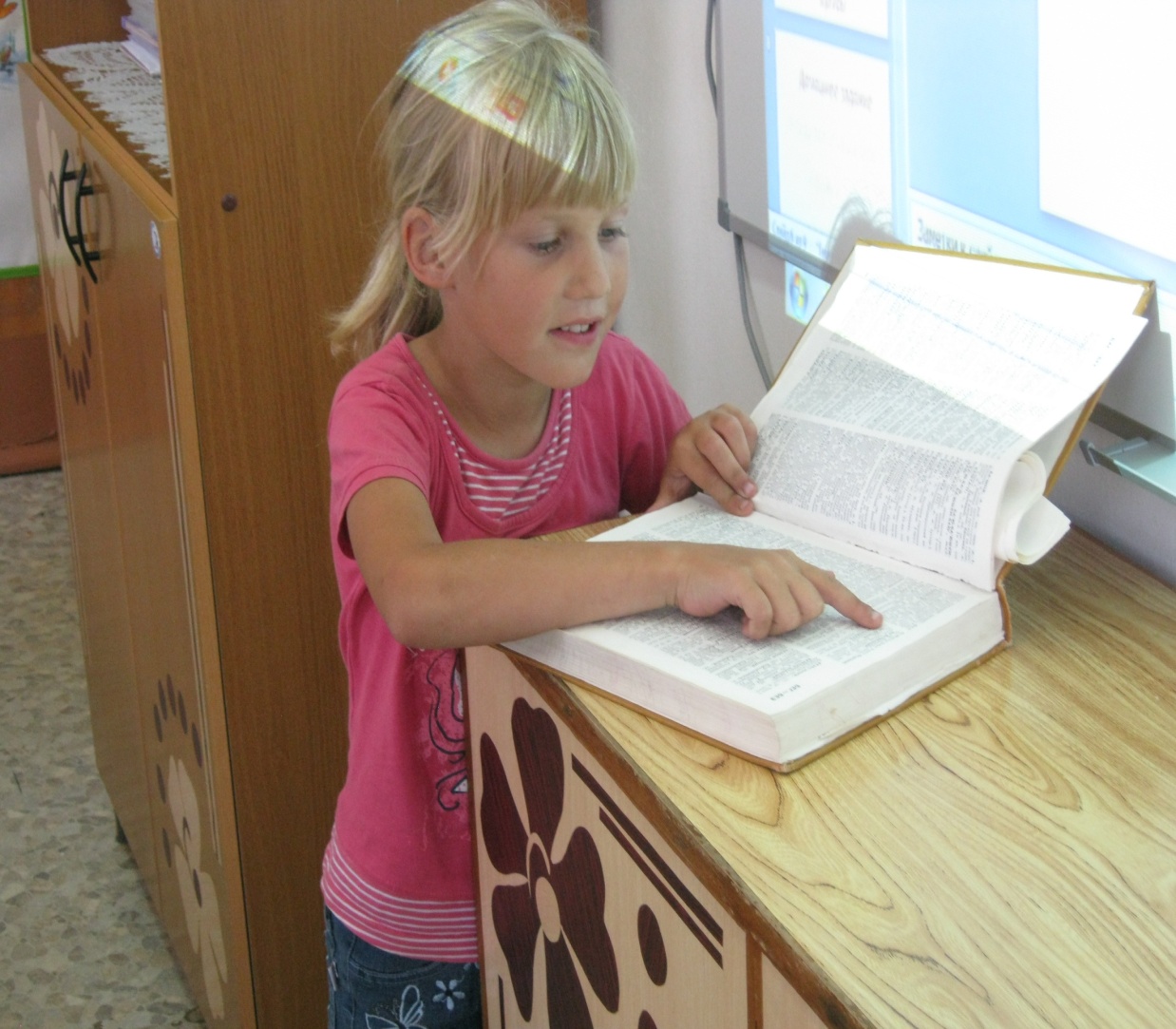 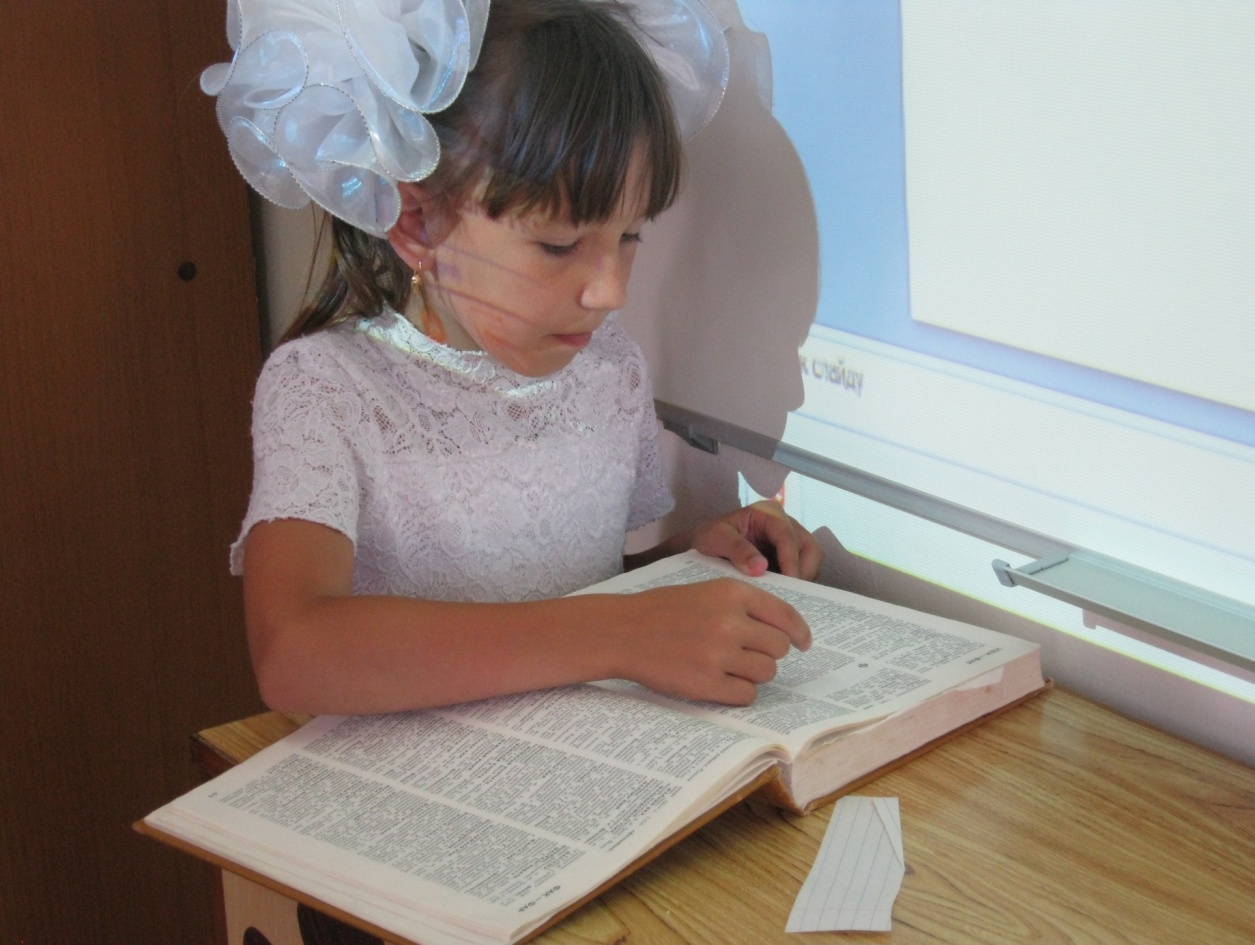 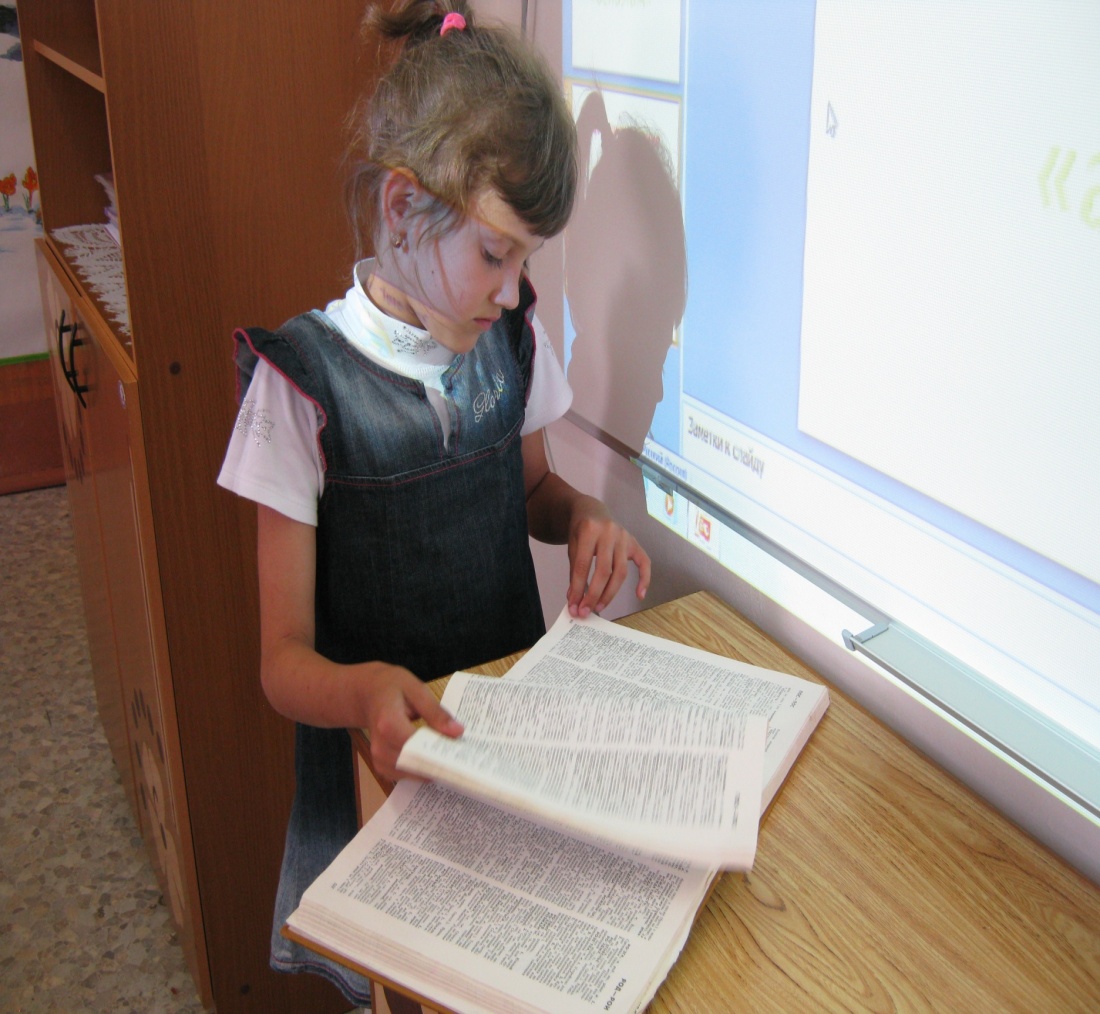 Находим значение слова
«кулисы»
«партер» «бельэтаж»
Домашнее задание
Найди толкования слов :
«фойе»
«антракт»